Προετοιμασία πριν από την επίσκεψη στο Μουσείο
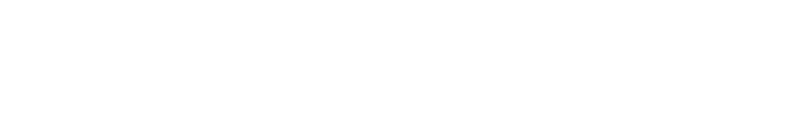 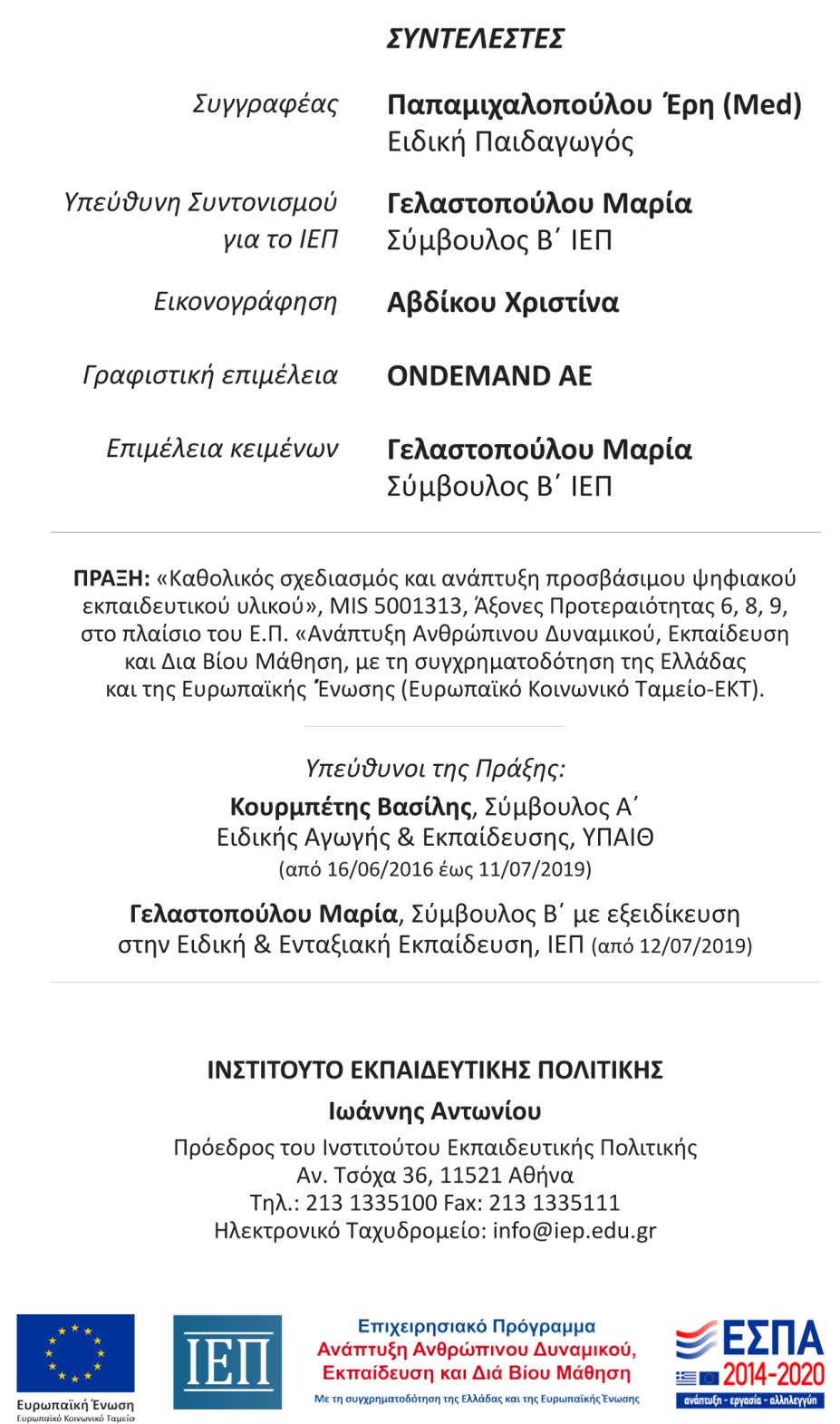 Κάποιες φορές με το σχολείο πηγαίνουμε εκδρομή. Μια τέτοια εκδρομή μπορεί να είναι η επίσκεψη σε ένα μουσείο.
Πριν πάμε στο μουσείο, η δασκάλα μας θα μας μιλήσει γι’ αυτό και θα μας δείξει κάποια από τα εκθέματα και τις αίθουσες που θα επισκεφτούμε.
Είναι σημαντικό να ακούσω αυτές τις πληροφορίες. Χρειάζεται να γνωρίζω από πριν τι θα δω όταν θα φτάσω στο μουσείο, για να μπορέσω να παρακολουθήσω καλύτερα την ξενάγηση.
Η δασκάλα θα μας πει και τις οδηγίες που θα ακολουθήσουμε κατά τη διάρκεια της εκδρομής.
Μία από τις οδηγίες είναι να είμαστε πάντα δίπλα στη δασκάλα μας και στους συμμαθητές μας, γιατί είναι εύκολο να χαθούμε.
Να μιλάμε χαμηλόφωνα, σχεδόν ψιθυριστά, για να μην ενοχλούμε τους υπόλοιπους επισκέπτες.
Να περπατάμε πάντα με αργά βήματα, για να μη χτυπήσουμε μεταξύ μας.
Να παρατηρούμε τα εκθέματα χωρίς να τα αγγίζουμε.
Να ακούμε με προσοχή τις οδηγίες της ξεναγού.
Τα σκουπίδια μας να τα ρίχνουμε πάντα στον σκουπιδοτενεκέ.
Αν θέλουμε να πάμε στην τουαλέτα, να το πούμε στη δασκάλα μας και θα μας συνοδέψει εκείνη.
Αν χάσουμε τη δασκάλα ή τους συμμαθητές μας, να βρούμε αμέσως τον φύλακα του μουσείου και εκείνος θα ξέρει τι θα κάνει.
Εκτός από τους παραπάνω κανόνες, η δασκάλα μας θα μας πει και άλλες λεπτομέρειες για την εκδρομή. Όπως, τι ώρα θα αναχωρήσουν τα πούλμαν, τι κολατσιό να έχουμε μαζί μας, πόσα χρήματα πρέπει να πληρώσουμε για την εκδρομή και ποιος θα τα συγκεντρώσει.
Είναι σημαντικό να παρακολουθήσω τη δασκάλα μου και να ακούσω τι θα μας πει για την εκδρομή. Όλα τα παιδιά χρειάζεται να ακούσουν τις πληροφορίες για την εκδρομή. Μόνο έτσι θα είμαστε ασφαλείς και σίγουροι ότι θα περάσουμε όλοι καλά.